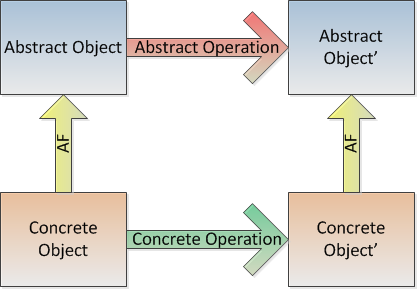 CSE 331Software Design & ImplementationAbstract data types II
Autumn 2011
Kinds of ADT operations (abstract)
Mutable ADTs: creators, observers, and mutators
Immutable ADTs: creators, observers, and producers
Three examples
A primitive type as an (immutable) ADT
A mutable type as an ADT
An immutable type as an ADT
CSE 331 Autumn 2011
Primitive data types are ADTs
int is an immutable ADT
creators  	0, 1, 2, ...
producers  	+ - * / ...
observer 	Integer.toString(int)
Peano showed we only need one creator for basic arithmetic – why might that not be the best programming language design choice?
CSE 331 Autumn 2011
Poly: overview
/**
 * A Poly is an immutable polynomial with
 * integer coefficients.  A typical Poly is
 *  		c0 + c1x + c2x2 + ...
 **/
class Poly { …
Overview states whether mutable or immutable
Defines abstract model for use in specs of operations
Often difficult and always vital!  Appeal to math if appropriate
Give an example (reuse it in operation definitions)
State in specification is abstract not concrete (in the Poly spec above, the coefficients are the abstract state)
CSE 331 Autumn 2011
Poly:  creators
// effects: makes a new Poly = 0
public Poly()
  
// effects: makes a new Poly = cxn
// throws: NegExponent when n < 0
public Poly(int c, int n)
New object, not part of pre-state: in effects, not modifies
Overloading: distinguish procedures of same name by parameters (Ex: two Poly constructors)
CSE 331 Autumn 2011
Poly:  observers
// returns: the degree of this: the largest
//   exponent with a non-zero coefficient; if
//   no such exponent exists, returns 0
public int degree()

// returns: the coefficient of
//   the term of this whose exponent is d
public int coeff(int d) 
// Poly x = new Poly(4, 3);
// x.coeff(3) returns 4
// x.degree() returns 3
CSE 331 Autumn 2011
Notes on observers
Observers return values of other types to discriminate among values of the ADT
Observers never modify the abstract value
They are generally described in terms of this – the particular object being worked on (also known as the receiver or the target of the invocation)
CSE 331 Autumn 2011
Poly:  producers
// returns: this + q (as a Poly)
public Poly add(Poly q)

// returns: the Poly = this * q
public Poly mul(Poly q)

// returns: -this
public Poly negate()
// Poly x = new Poly(4, 3);
// Poly y = new Poly(3, 7);
// Poly z = x.add(y);
// z.degree() returns 7
// z.coeff(3) returns 4
// (z.negate()).coeff(7) returns -3
CSE 331 Autumn 2011
Notes on producers
Common in immutable types like java.lang.String
	Ex: String substring(int offset, int len)
No side effects
That is, they can affect the program state but cannot have a side effect on the existing values of the ADT
CSE 331 Autumn 2011
IntSet, a mutable datatype
// Overview: An IntSet is a mutable, unbounded
// set of integers { x1, ..., xn }.
class IntSet {

  // effects: makes a new IntSet = {}
  public IntSet()  …
CSE 331 Autumn 2011
IntSet:  observers
// returns: true if x  this
//          else returns false 
public boolean contains(int x)

// returns: the cardinality of this
public int size()
    
// returns: some element of this
// throws: EmptyException when size()==0 
public int choose()
CSE 331 Autumn 2011
IntSet:  mutators
// modifies: this
// effects:  thispost = thispre  {x}
public void add(int x)    // insert an element

// modifies: this
// effects:  thispost = thispre - {x}
public void remove(int x)
CSE 331 Autumn 2011
Notes on mutators
Operations that modify an element of the type
Rarely modify anything other than this
Must list this in modifies clause if modified
Typically have no return value
Mutable ADTs may have producers too, but that is less common
CSE 331 Autumn 2011
Quick Recap
The examples focused on the abstraction specification – with no connection at all to a concrete implementation
To connect them we need the abstraction function (AF), which maps values of the concrete implementation of the ADT (for 331, instances of a Java class) into abstract values in the specification
The representation invariant (RI) ensures that values in the concrete implementation are well-defined – that is, the RI must hold for every element in the domain of the AF
CSE 331 Autumn 2011
The AF is a function
Why do we map concrete to abstract rather than vice versa?
It’s not a function in the other direction.
Ex: lists [a,b] and [b,a] both represent the set {a,b} in CharSet
It’s not as useful in the other direction – we can manipulate abstract values through abstract operations
CSE 331 Autumn 2011
Brief example
Abstract stack with array and “top” index implementation
Top=0
Top=1
stack = <17>
stack = <>
Abstract states are the samestack = <17> = <17>Concrete states are different<[17,0,0], top=1>≠<[17,-9,0], top=1>
AF is a functionAF-1 is not a function
Top=1
stack = <17>
Top=2
stack = <17,-9>
CSE 331 Autumn 2011
Writing an abstraction function
The domain:  all representations that satisfy the rep invariant
The range:  can be tricky to denote
For mathematical entities like sets:  relatively easy
For more complex abstractions:  give them fields
AF defines the value of each “specification field”
The overview section of the specification should provide a way of writing abstract values
A printed representation is valuable for debugging
CSE 331 Autumn 2011
Checking the rep invariant
public void delete(Character c) {
  checkRep();
  elts.remove(c)
  checkRep();
}
…
/** Verify that elts contains no duplicates. */
/*  throw an exception if it doesn’t */
private void checkRep() {
  for (int i = 0; i < elts.size(); i++) {
    assert elts.indexOf(elts.elementAt(i)) == i;
  }
}
From Friday’s CharSet example
CSE 331 Autumn 2011
[Speaker Notes: An alternative implementation:
repOK() returns a boolean
callers of repOK must check its return value]
Alternative
repOK() returns a boolean
Callers of repOK() check the return value
Why do this instead of checkRep()?
More flexibility if the representation is invalid
CSE 331 Autumn 2011
[Speaker Notes: An alternative implementation:
repOK() returns a boolean
callers of repOK must check its return value]
Checking rep invariants
Should code always check that the rep invariant holds?
Yes, if it’s inexpensive (in terms of run-time)
Yes, for debugging (even when it’s expensive)
It’s quite hard to justify turning the checking off
Some private methods need not check – why?
CSE 331 Autumn 2011
Practice defensive programming
Assume that you will make mistakes – if you’re wrong in this assumption you’re (a) superhuman and (b) ahead of the game anyway
Write code designed to catch them
On entry: check rep invariant and check preconditions
On exit:  check rep invariant and check postconditions
Checking the rep invariant helps you discover errors
Reasoning about the rep invariant helps you avoid errors
Or prove that they do not exist!
More about reasoning later in the term
CSE 331 Autumn 2011
Representation exposure redux
Hiding the representation of data in the concrete implementation increases the strength of the specification contract, making the rights and responsibilities of both the client and the implementer clearer
Defining the fields as private in a class is not sufficient to ensure that the representation is hidden
Representation exposure arises when information about the representation can be determined by the client
CSE 331 Autumn 2011
Representation exposure: example
Point p1 = new Point();
Point p2 = new Point();
Line line = new Line(p1,p2);
p1.translate(5, 10);  // move point p1
Is Line mutable or immutable?
It depends on the implementation!
If Line creates an internal copy:  immutable
If Line stores a reference to p1,p2:  mutable
So, storing a mutable object in an immutable collection can expose the representation
CSE 331 Autumn 2011
Ways to avoid rep exposure
Exploit immutability – client cannot mutate
Character choose() { // Character is immutable
  return elts.elementAt(0);
}
Make a copy – mutating a copy in the client is OK
List<Character> getElts() {
  return new ArrayList<Character>(elts);
}
Make an immutable copy – client cannot mutate
List<Character> getElts() {
  return Collections.unmodifiableList<Character>(elts);
}
CSE 331 Autumn 2011
Benevolent side effects: example
Alternative implementation of member – an observor
boolean member(Character c1) {
  int i = elts.indexOf(c1);
  if (i == -1)
    return false;
  // move-to-front to  // speed up repeated member tests
  Character c2 = elts.elementAt(0);
  elts.set(0, c1);
  elts.set(i, c2);
  return true;
}
Mutates rep, but not abstract value – AF maps both r and r’ to abstract value a
Nor does it violate the rep invariant
Arguably, the client can learn something about the representation – at the same time, this is a relatively benign case of rep exposure
a
AF
AF
r
r’
memberimpl 
CSE 331 Autumn 2011
A half-step backwards
Why focus so much on invariants (properties of code that do not – or are not supposed to – change)?
Why focus so much on immutability (a specific kind of invariant)?
Software is complex – invariants/immutability etc. allow us to reduce the intellectual complexity to some degree
That is, if we can assume some property remains unchanged, we can consider other properties instead
Simplistic to some degree, but reducing what we need to focus on in a program can be a huge benefit
CSE 331 Autumn 2011
Next steps
Assignment 2(a)
Due tonight 11:59PM
Assignment 2(b)
Out tomorrow AM
Due Friday 11:59PM
Lectures (swap from original plan)
Subtyping/subclassing (W)
Modular design (F)
CSE 331 Autumn 2011
?
CSE 331 Autumn 2011